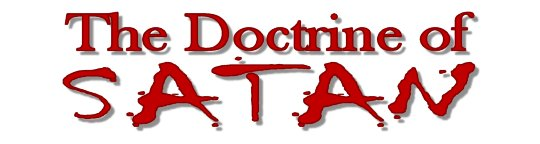 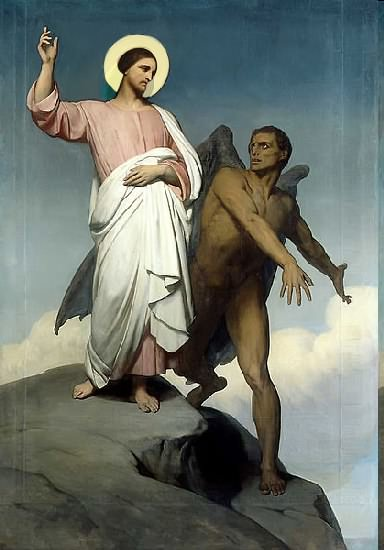 Topics to be studied
His existence
His origin
His fall
His personality
His names
His activities 
His location – past, present and future
Our victory over him
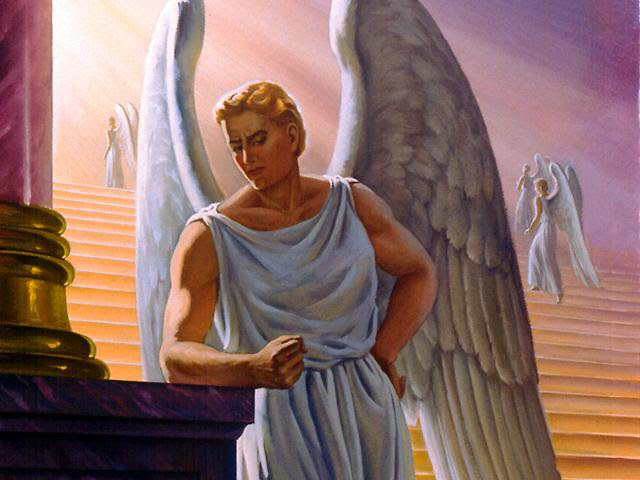 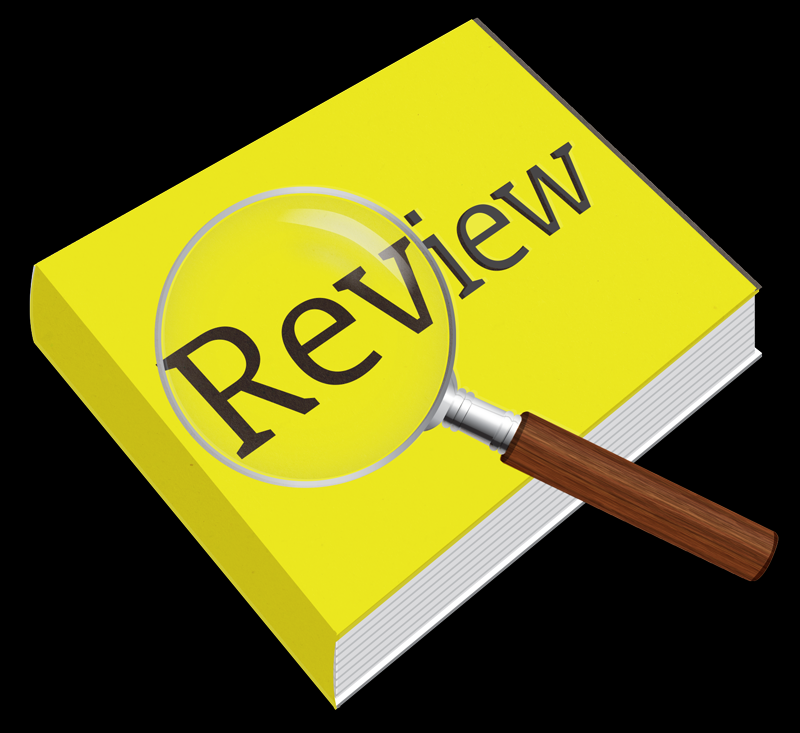 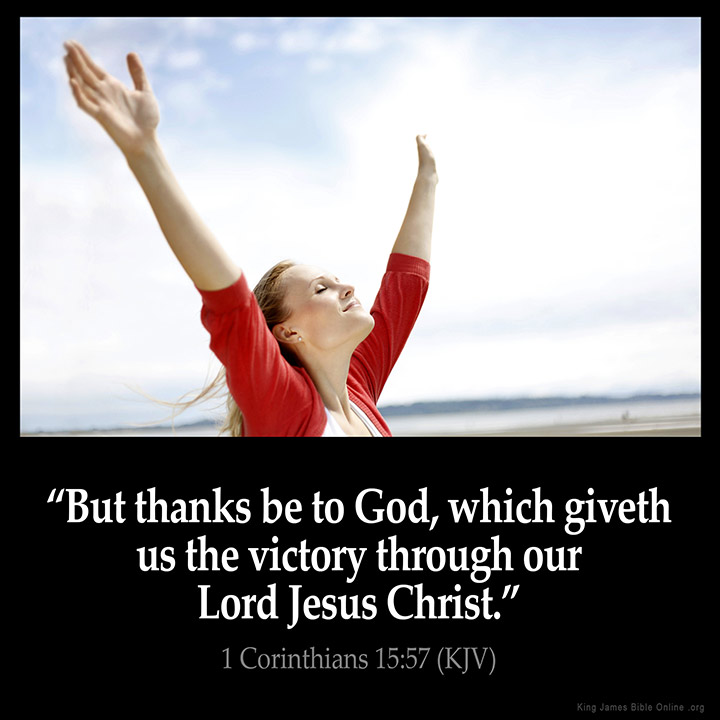 1 John 5:4-5 - For whatsoever is born of God overcometh the world: and this is the victory that overcometh the world, even our faith. Who is he that overcometh the world, but he that believeth that Jesus is the Son of God?
Romans 6:14 - For sin shall not have dominion over you: for ye are not under the law, but under grace.
Romans 8:37 - Nay, in all these things we are more than conquerors through him that loved us.
 2 Corinthians 2:14 - Now thanks be unto God, which always causeth us to triumph in Christ.
Philippians 4:13 - I can do all things through Christ which strengtheneth me.
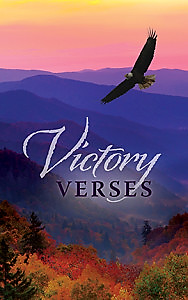 THE ARMOR OR OF GOD
(Part 1)
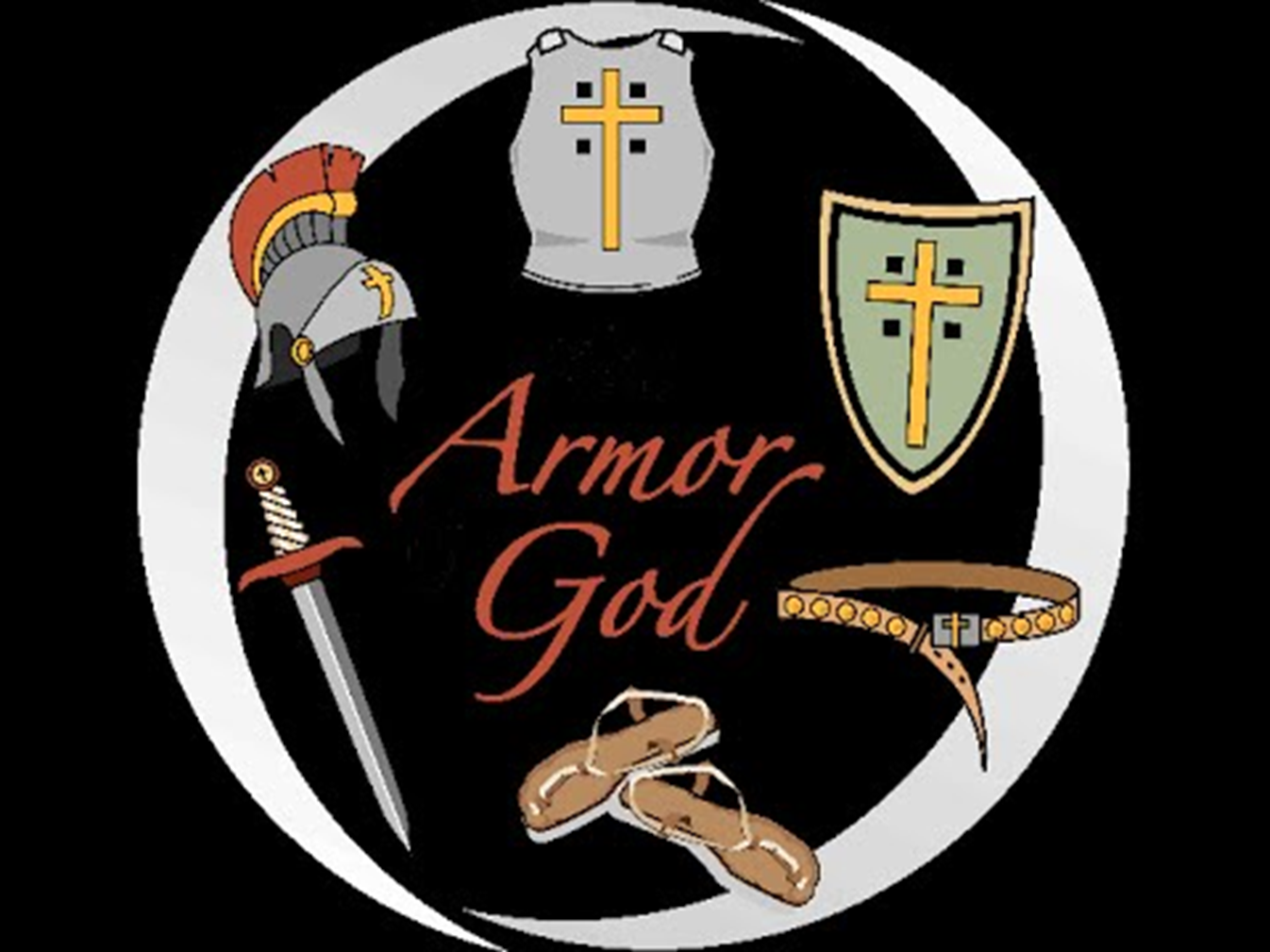 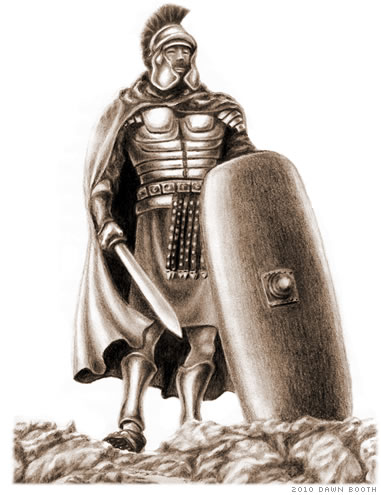 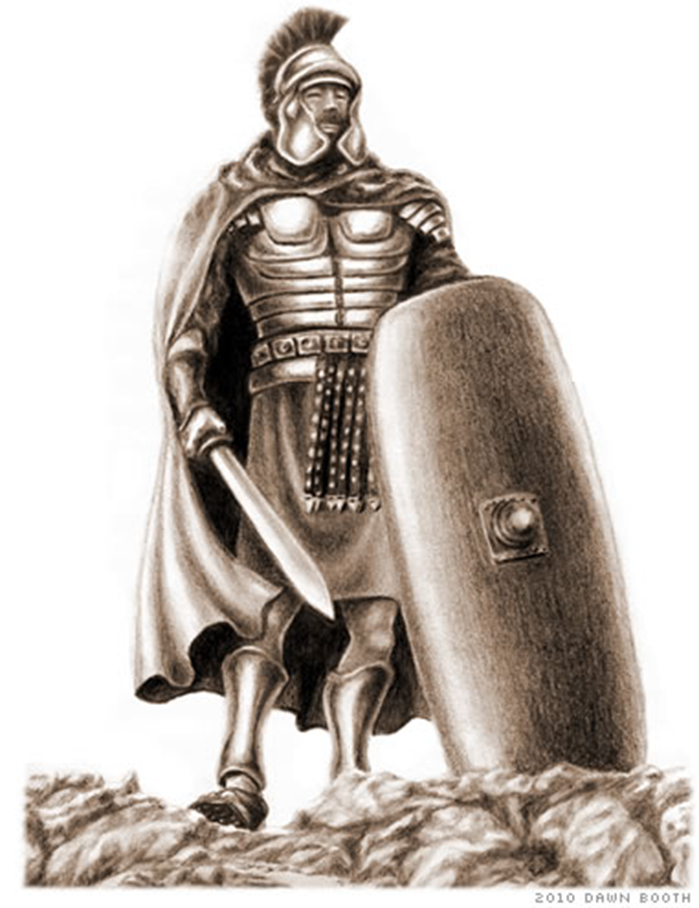 “Finally, my brethren, be strong in the Lord, and in the power of his might. Put on the whole armour of God, that ye may be able to stand against the wiles of the devil. For we wrestle not against flesh and blood, but against principalities, against powers, against the rulers of the darkness of this world, against spiritual wickedness in high places.”
HOW TO PUT ON THE ARMOR OF GOD
(Part 2)
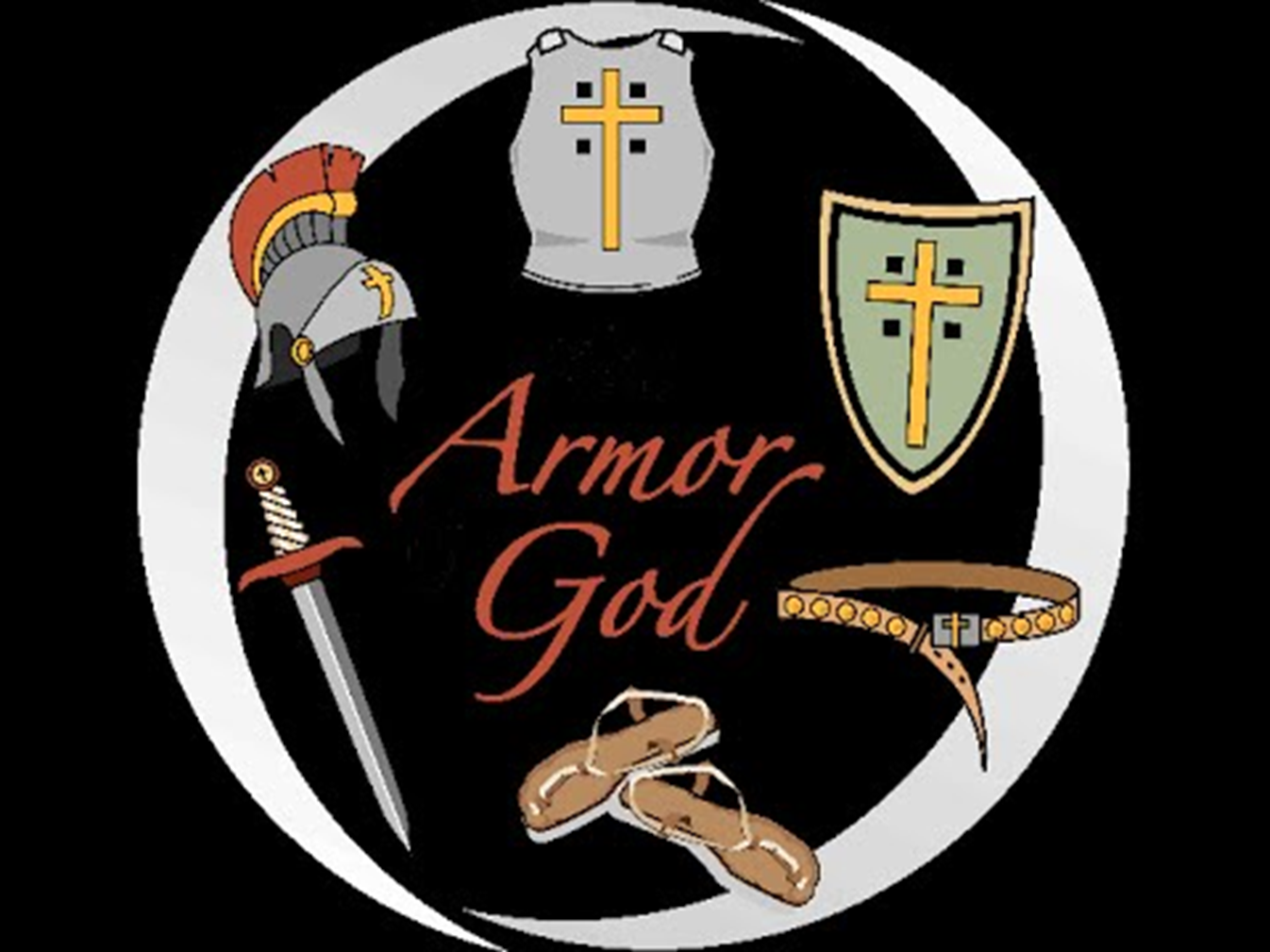 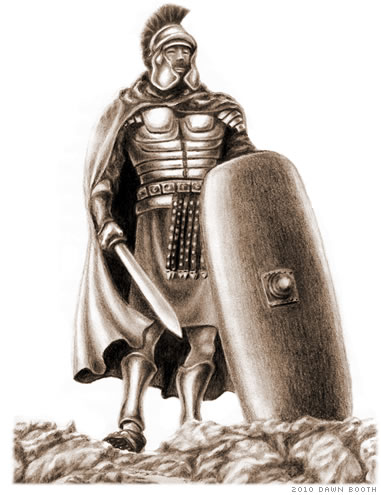 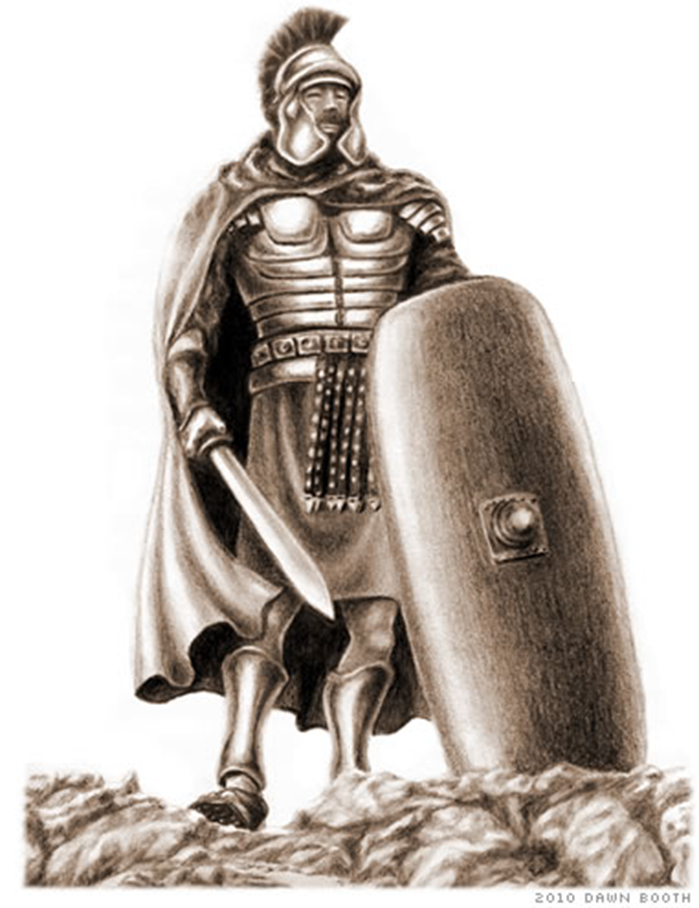 “Wherefore take unto you the whole armour of God, that ye may be able to withstand in the evil day, and having done all, to stand…”
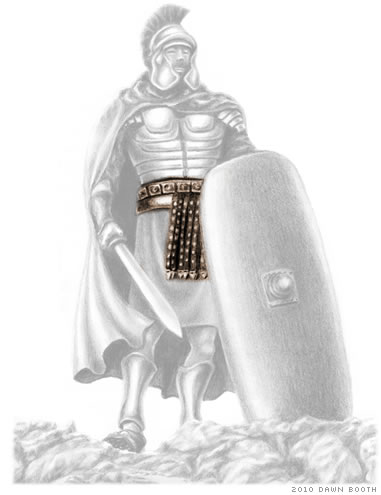 “Stand therefore, having your loins girt about 
with truth.”
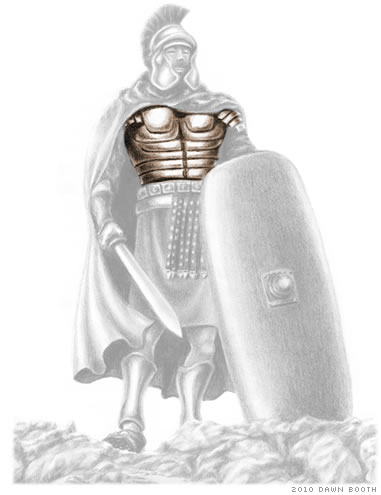 “And having on the breastplate of righteousness.”
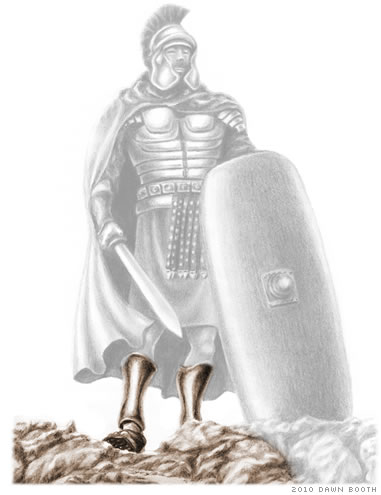 “And your feet shod with the preparation of the gospel of peace.”
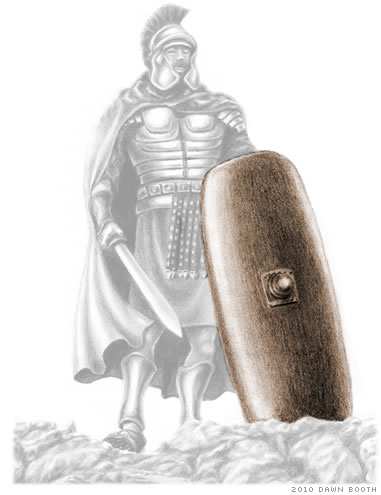 “Above all, taking the shield of faith, wherewith ye shall be able to quench all the fiery darts of the wicked.”
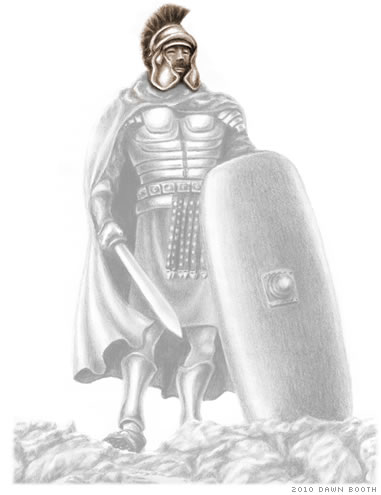 “And take the helmet
 of salvation.”
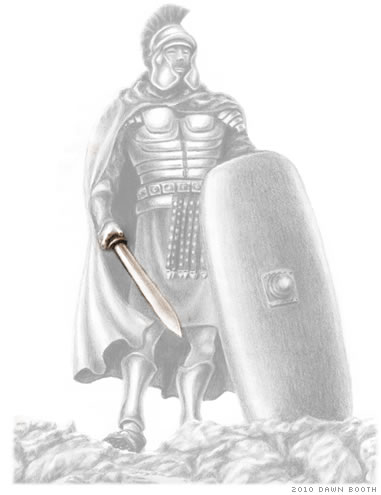 “And the sword of the Spirit, which is the           Word of God.”
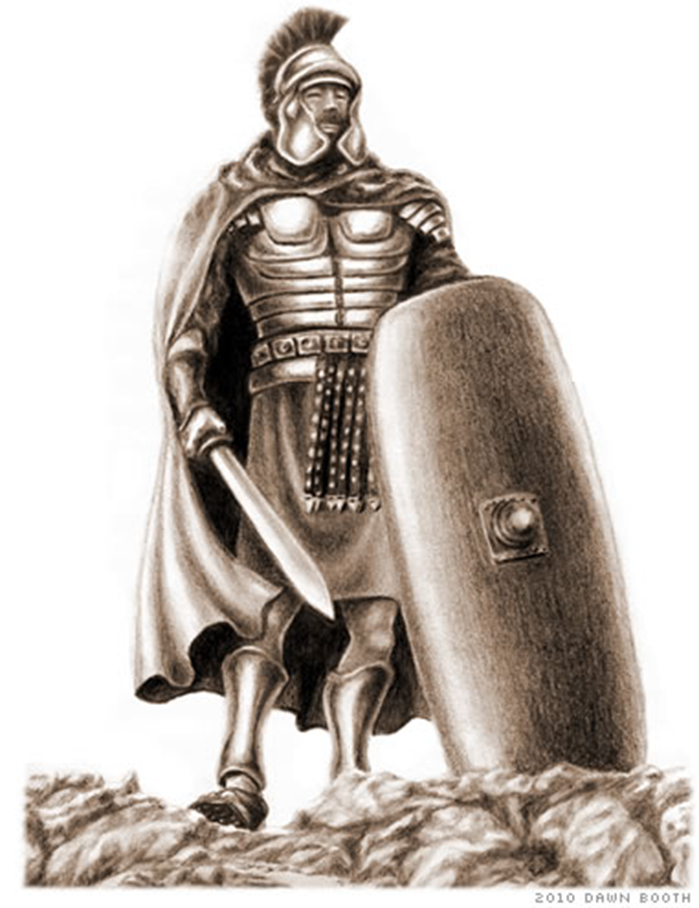 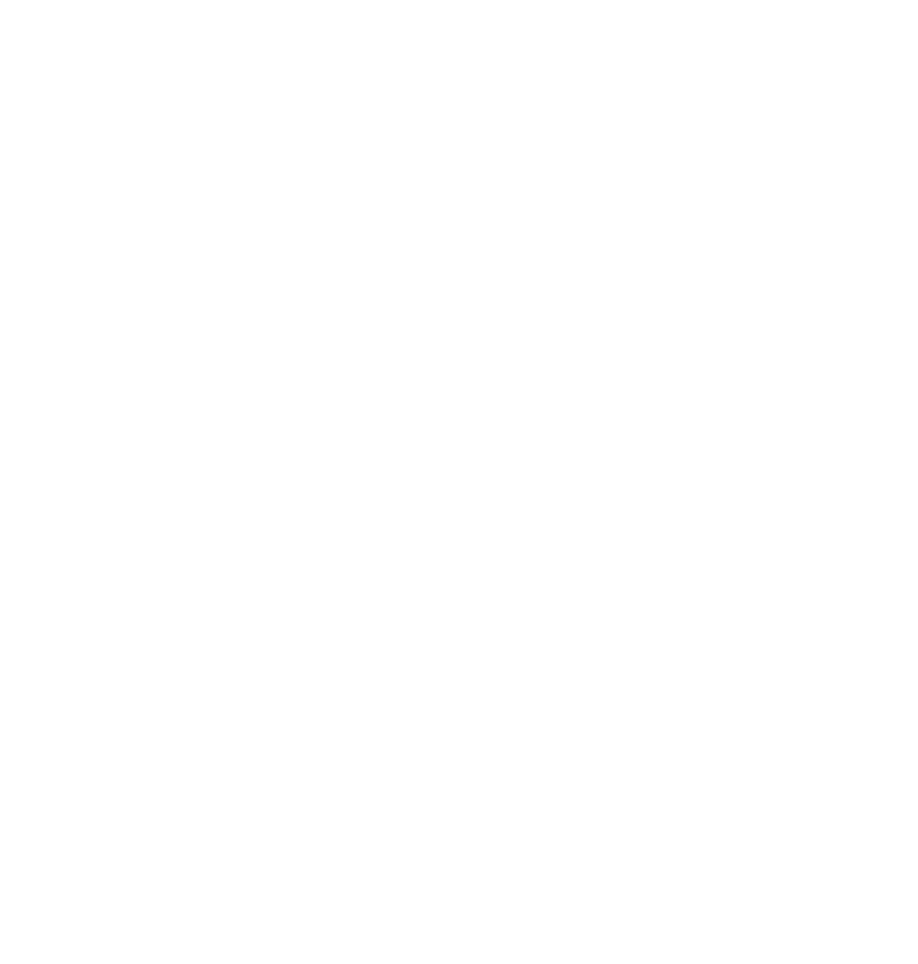 THINKING LIKE A SOILDER
(Part 3)
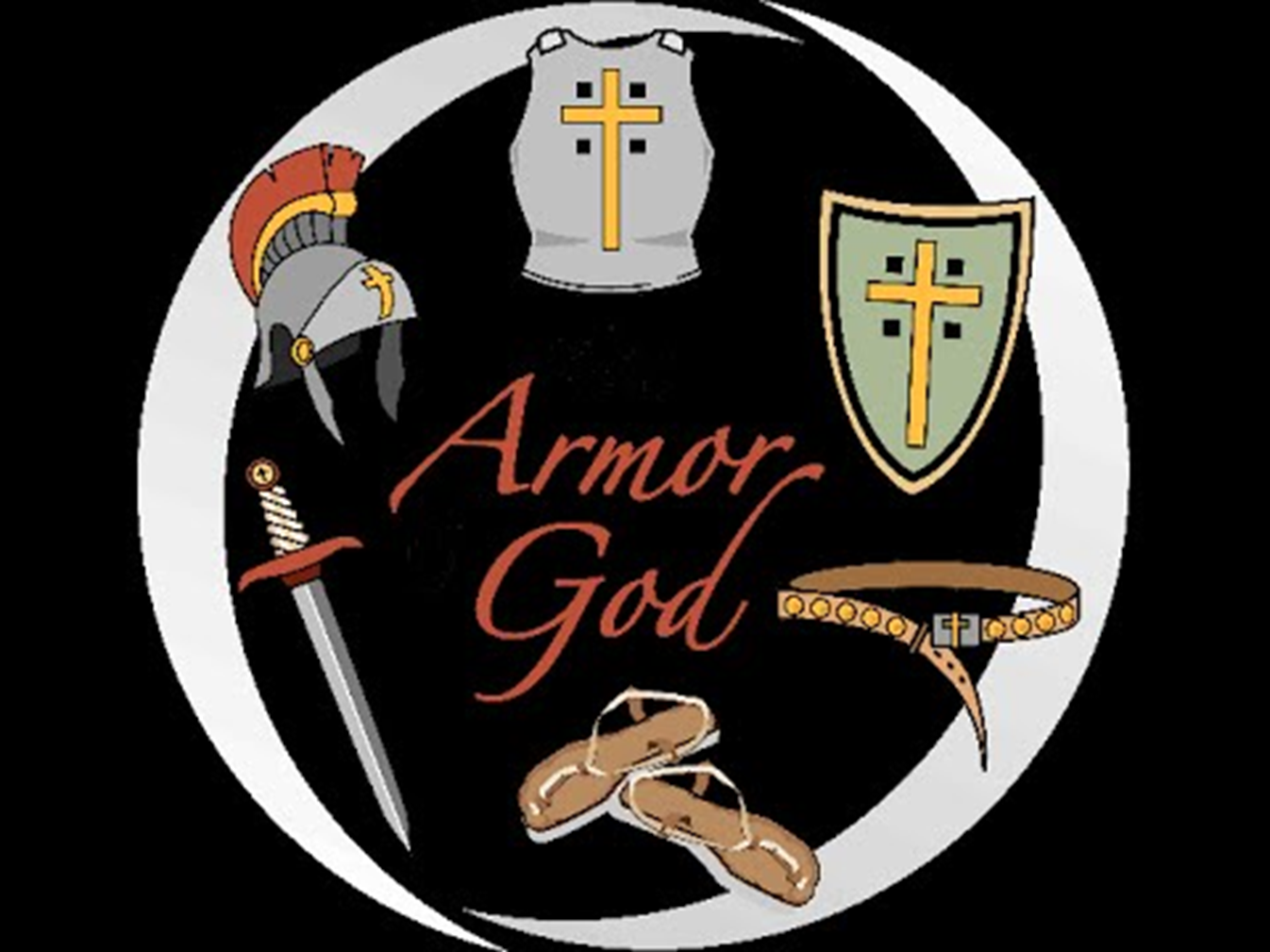 “Thou therefore endure hardness, as a good soldier of Jesus Christ…No man that warreth entangleth himself with the affairs of this life; that he may please him who hath chosen him to be a soldier…that thou by them mightest war a good warfare…Fight the good fight of faith, lay hold on eternal life…For thou hast girded me with strength unto the battle…For if the trumpet give an uncertain sound, who shall prepare himself to the battle?”
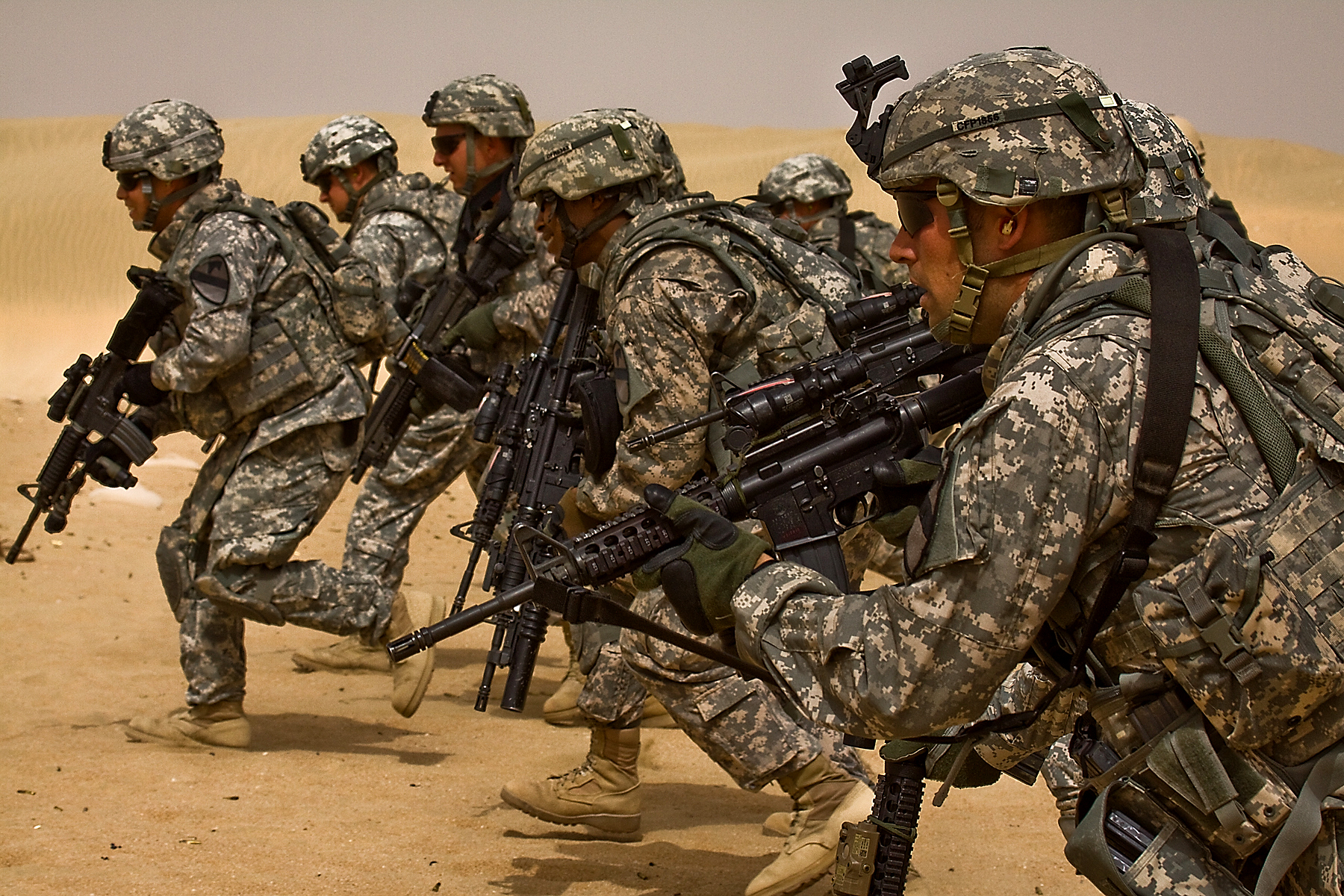 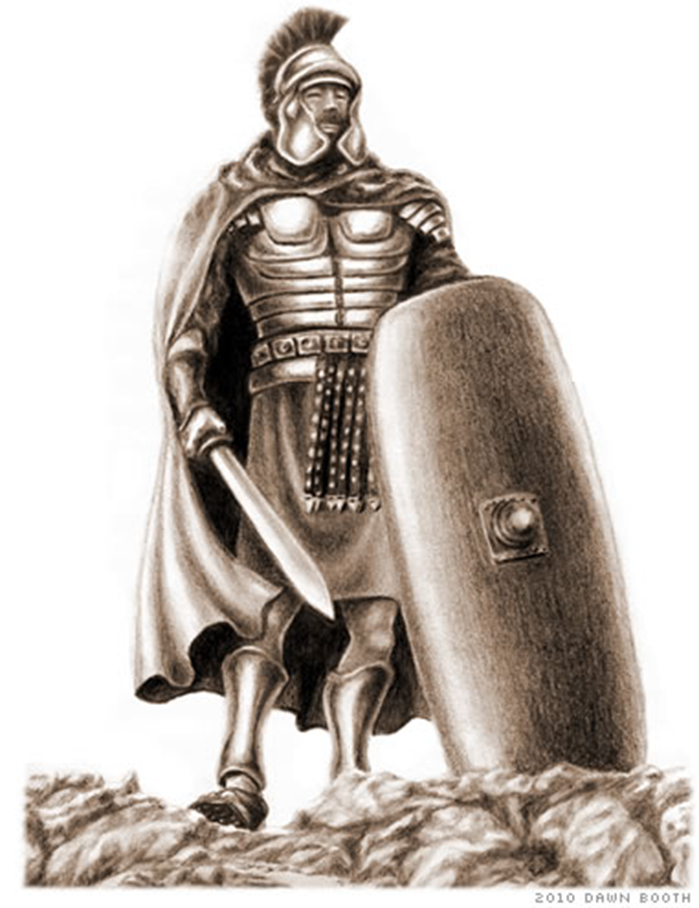 Another piece of armor, not described by Paul but mentioned in Isaiah, is the cloak of zeal. While not listed with the rest of the armor of God, this cloak factors heavily into our victory over our enemy the Devil.
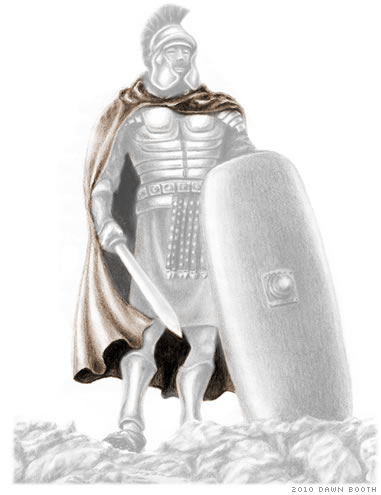 (Isaiah 59:17) “For He put on righteousness as a breastplate, and an helmet of salvation upon His head; and He put on the garments of vengeance for clothing, and was clad with zeal as a cloke.”
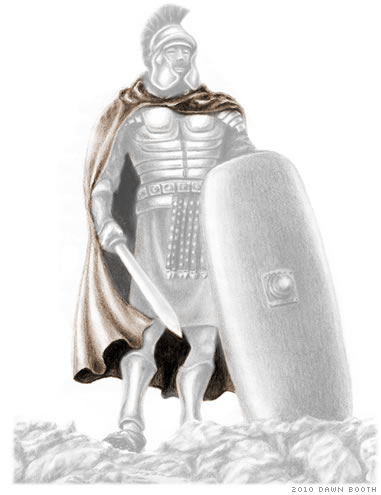 What purpose did the cloak serve in the Roman army?
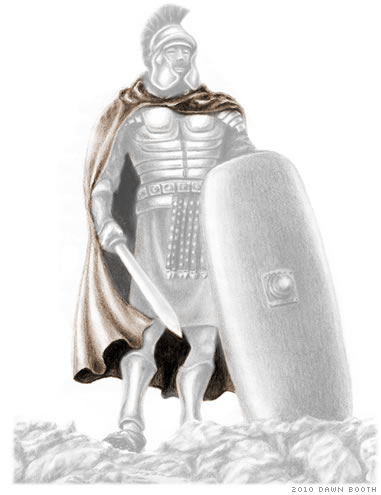 The cloak served multiple important functions for the Roman soldier. It provided warmth, which was important to defend against the cold. Natural oils were used to make it nearly waterproof, which was important when the rains came. It also provided makeshift bedding, which was important during long marches.
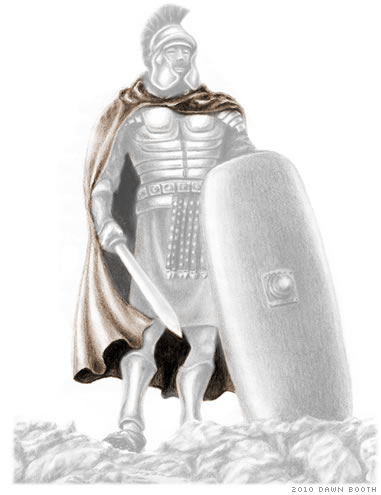 Without his cloak, a soldier was subject to bitter cold, freezing rain and painfully uncomfortable nights. These unfortunate conditions would give a noticeable edge to a better equipped enemy, since a cold, wet and sore soldier can easily be a demotivated soldier. And a demotivated soldier, while not incapable of fighting, will not be performing at his peak.
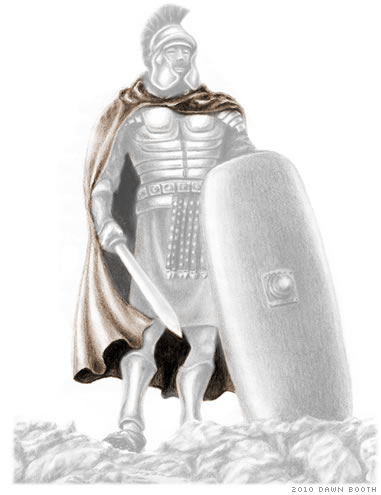 (Isaiah 9:7)
“Of the increase of his government and peace there shall be no end, upon the throne of David, and upon his kingdom, to order it, and to establish it with judgment and with justice from henceforth even for ever. The zeal of the LORD of hosts will perform this.”
God Himself is zealous and fervently passionate about His people and His plan. In simplest terms, zeal is fuel. It is anything that drives people: their passion, their purpose, what they live for. For Christians, zeal is a burning desire to do God's will and to live according to His purpose and pleasure.
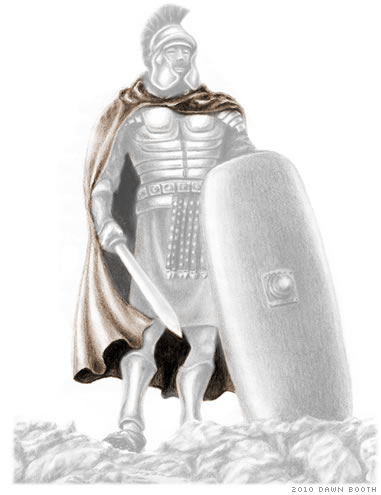 (John 2:13-17) “And the Jews' passover was at hand, and Jesus went up to Jerusalem, And found in the temple those that sold oxen and sheep and doves, and the changers of money sitting: And when he had made a scourge of small cords, he drove them all out of the temple, and the sheep, and the oxen; and poured out the changers' money, and overthrew the tables; And said unto them that sold doves, Take these things hence; make not my Father's house an house of merchandise. And his disciples remembered that it was written, The zeal of thine house hath eaten me up.”
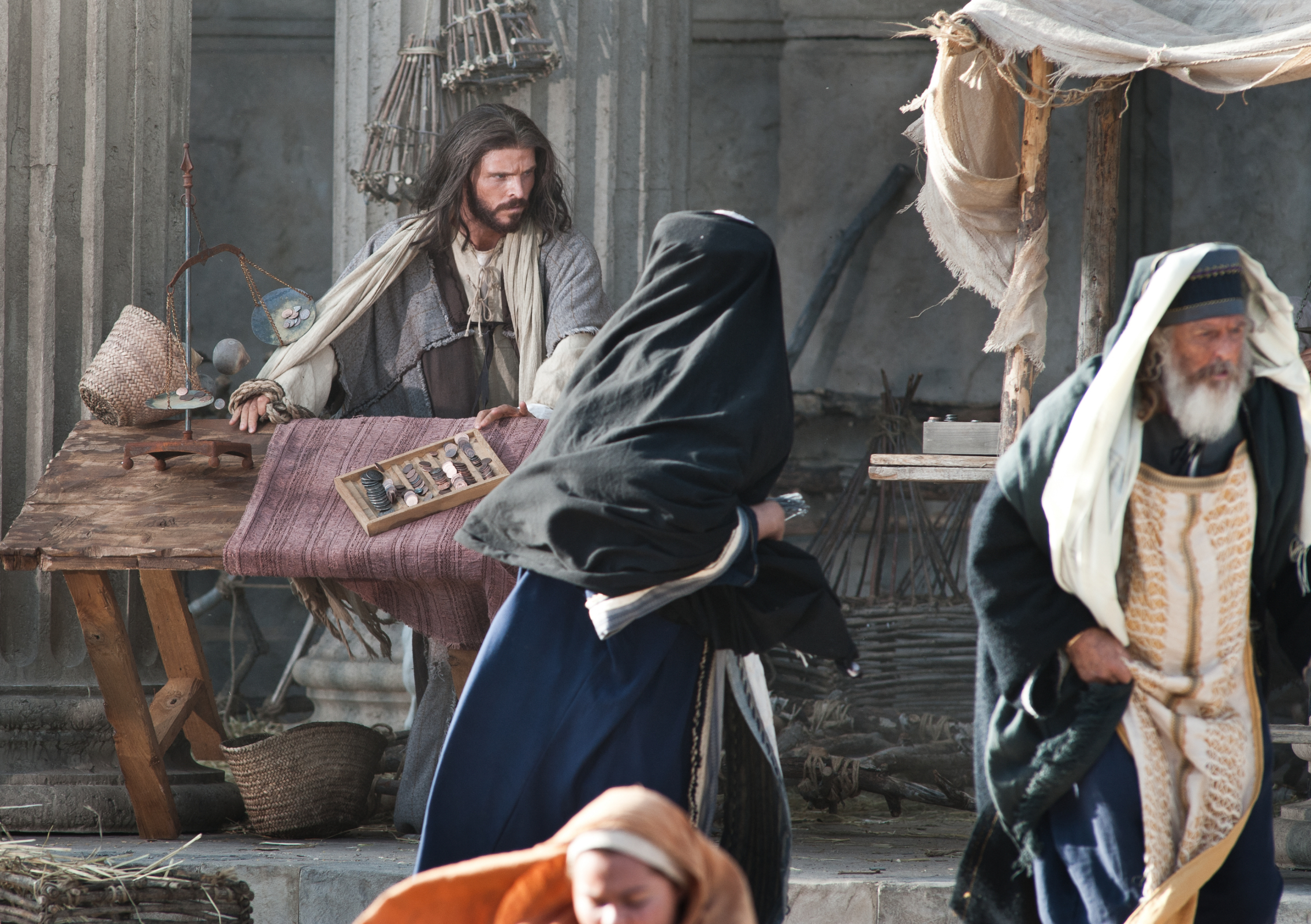 What better example of zeal could there be than our Savior and King, Jesus Christ? 
When He saw that money changers and sellers of livestock had overrun God's temple and were cheating people Christ said they had made the temple a "den of thieves”, He drove them out.
The disciples recognized this action as being motivated by godly zeal (Psalm 69:9).
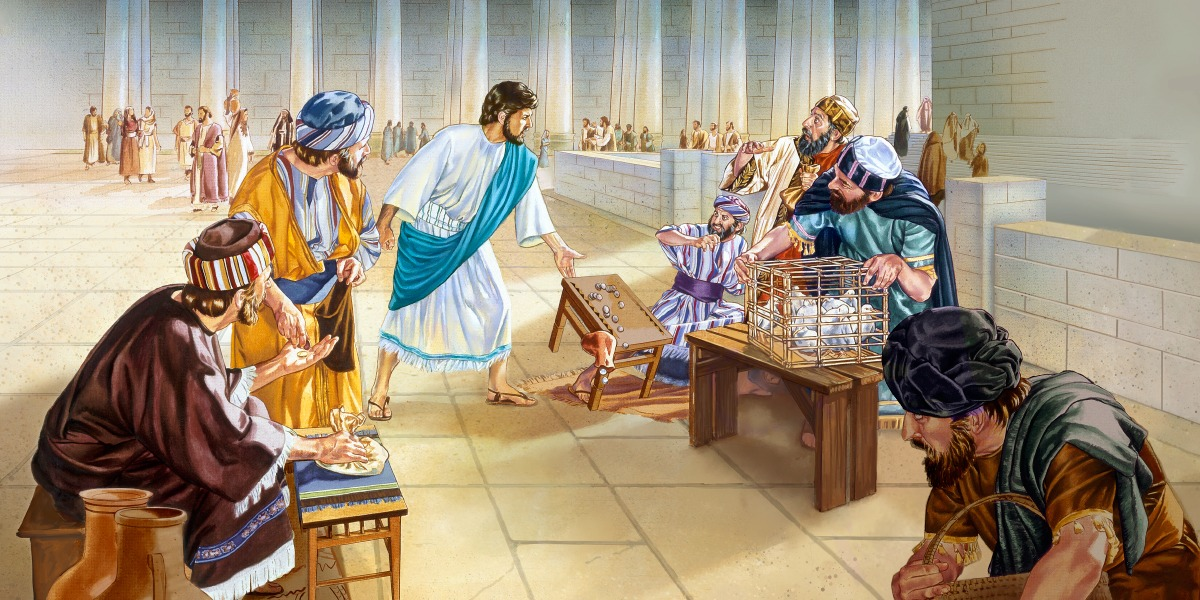 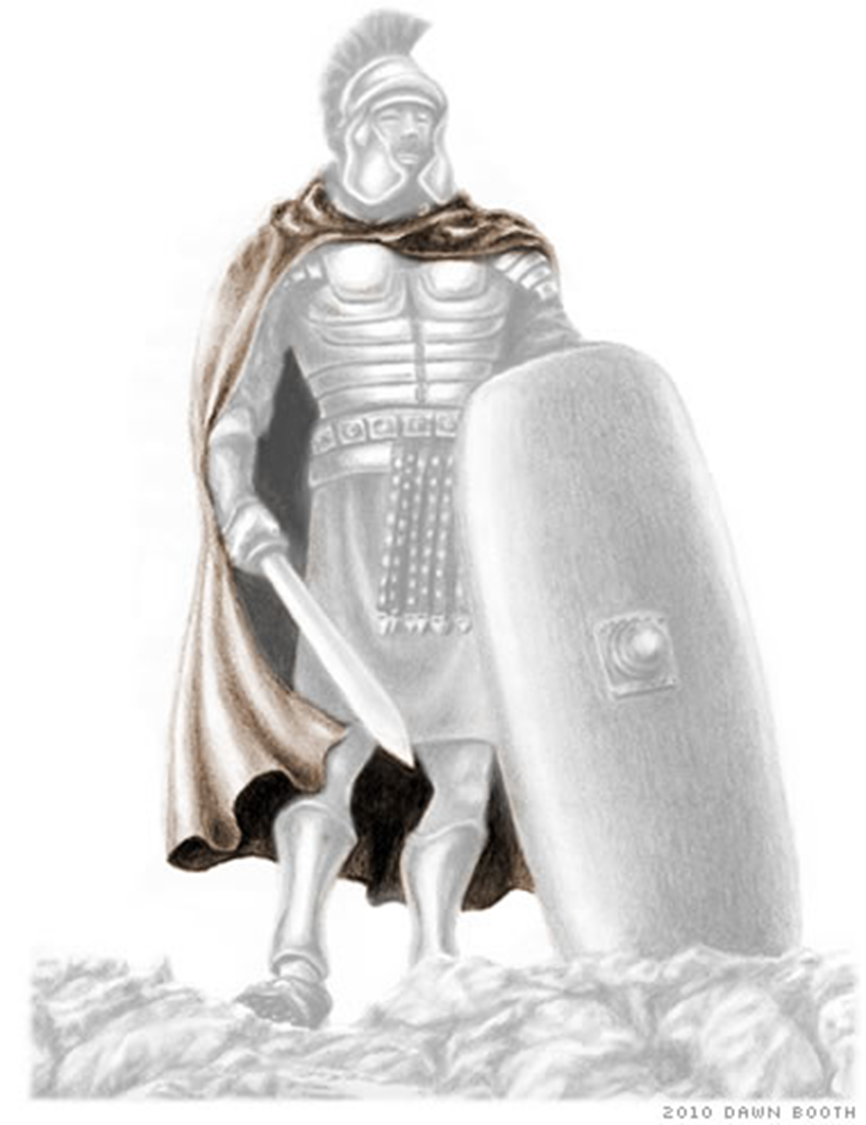 Are we on fire (zealous) for God? 
Are we zealous about the things of God?
Do we care deeply about the lost?
Do we care about our brothers and sisters in Christ? 
Do we love our church?
Are we concerned about our church remaining fundamental?
Are we passionate about our ministries?
Are we willing to serve, and to live as God would have us live?
Are we living for his pleasure and glory?
Are we willing to fight for and stand up for what is right?
Do we have the mind of Christ?
“Let this mind be in you that was also in Christ Jesus…Forasmuch then as Christ hath suffered for us in the flesh, arm yourselves likewise with the same mind…For the weapons of our warfare are not carnal, but mighty through God to the pulling down of strong holds; Casting down imaginations, and every high thing that exalteth itself against the knowledge of God, and bringing into captivity every thought to the obedience of Christ.”
(1 Corinthians 2:16) “For who hath known the mind of the Lord, that he may instruct him? But we have the mind of Christ.”
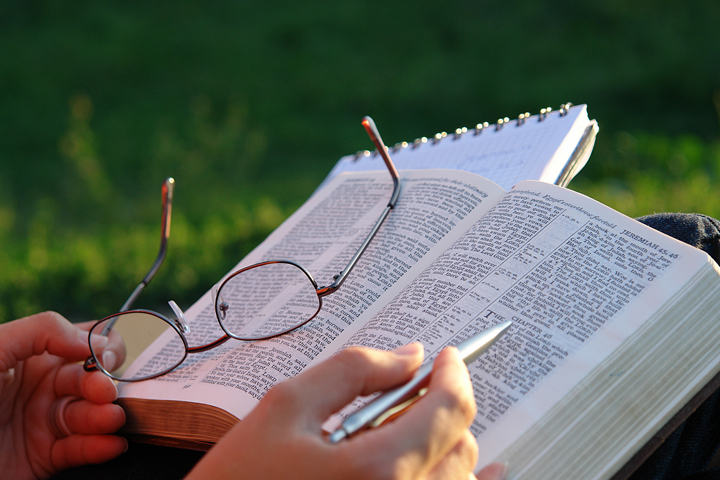 Question: "How can we have                         the mind of Christ?"
The Mind of Christ (1 Corinthians 2:4-3:1-2)
1) The mind of Christ stands in sharp contrast to the wisdom of man - (2:4-6)
2) The mind of Christ involves wisdom from God, once hidden but now revealed through the scriptures - (2:7)
3) The mind of Christ is given to believers through the Spirit of God - (2:10-12)
4) The mind of Christ cannot be understood by those without the indwelling presents of the Holy Spirit - (2:14)
5) The mind of Christ gives believers discernment in life and spiritual matters - (2:15)
6) The mind of Christ is only revealed through the Word of God - (3:1-2)
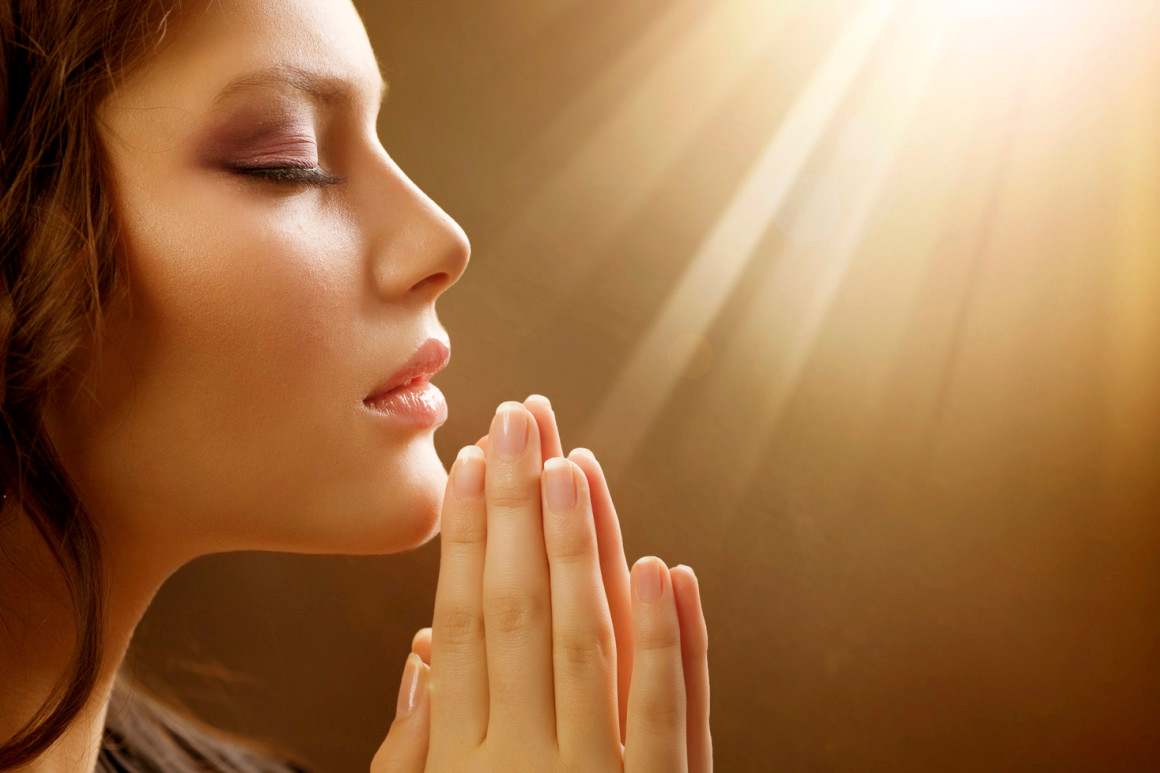 In order to have the mind of Christ, one must first have saving faith in Christ (John 1:12; 1 John 5:12). 
After salvation, the believer is to live their lives under God’s influence                  (Romans 8:1-17).
The Holy Spirit indwells and enlightens the believer, infusing him with wisdom—the mind of Christ – (1 John 2:20-27).
The believer bears a responsibility to yield to the Spirit’s leading (Ephesians 4:30) and to allow the Spirit to transform and renew his mind through the Word of God (Romans 12:1-2).
Each piece of Armor has a direct correlation to the Word of God
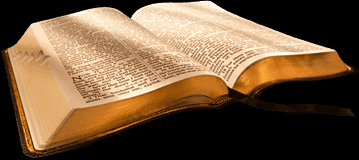 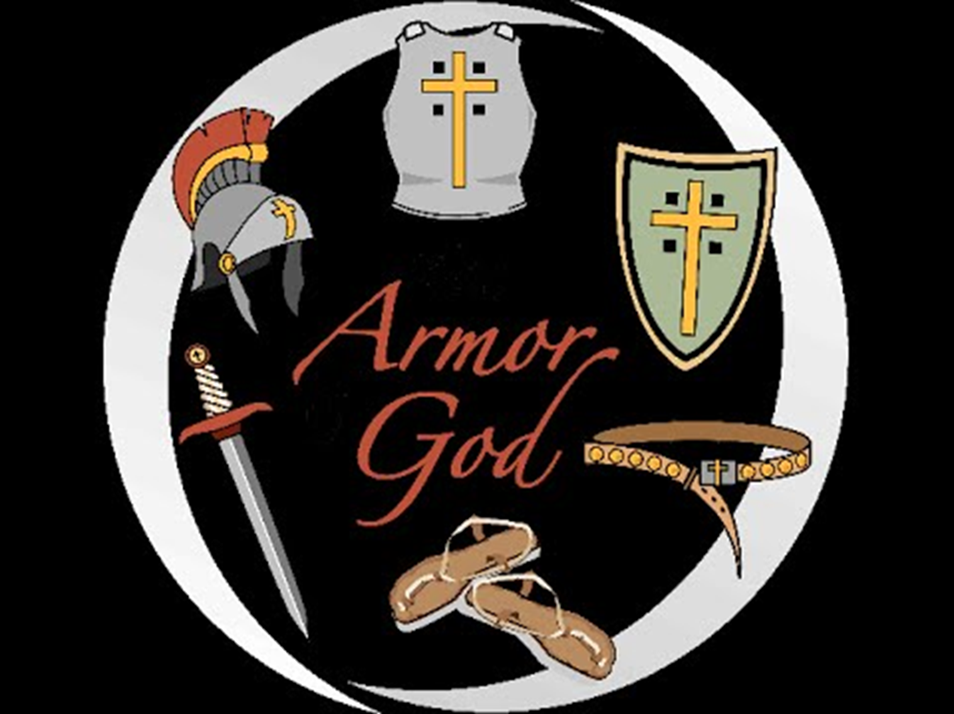 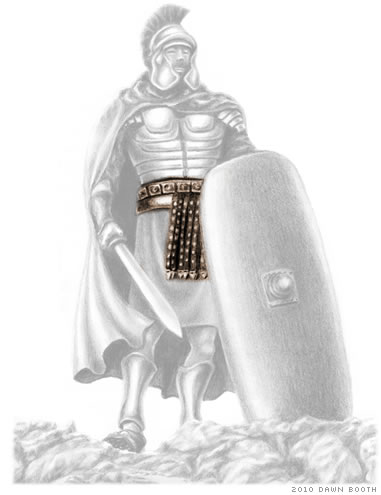 “Stand therefore, having your loins girt about 
with truth.”
John 17:17 “Sanctify them through thy truth: thy word is truth.”
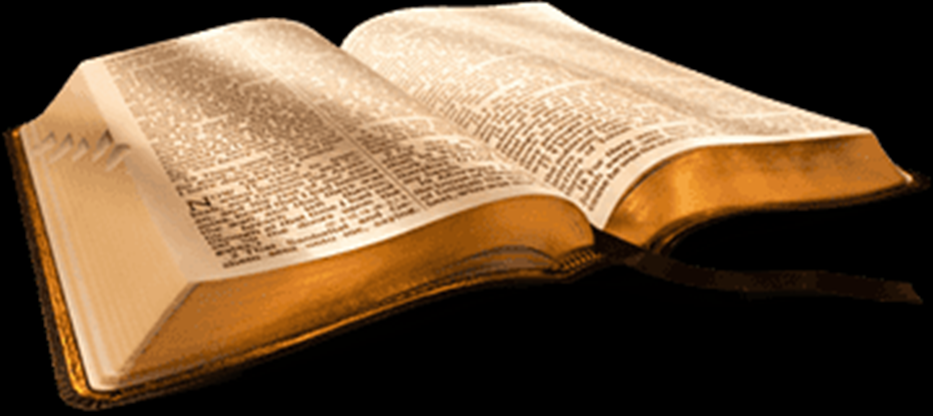 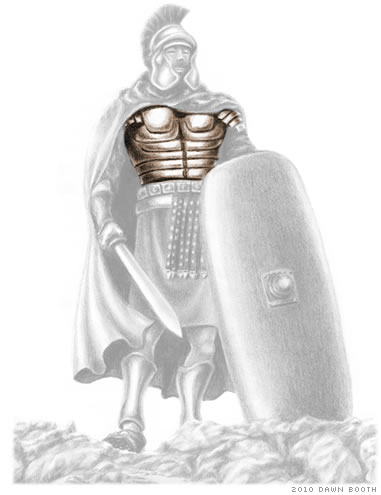 “And having on the breastplate of righteousness.”
Deut. 6:25 “And it shall be our righteousness, if we observe to do all these commandments before the LORD our God, as he hath commanded us.”
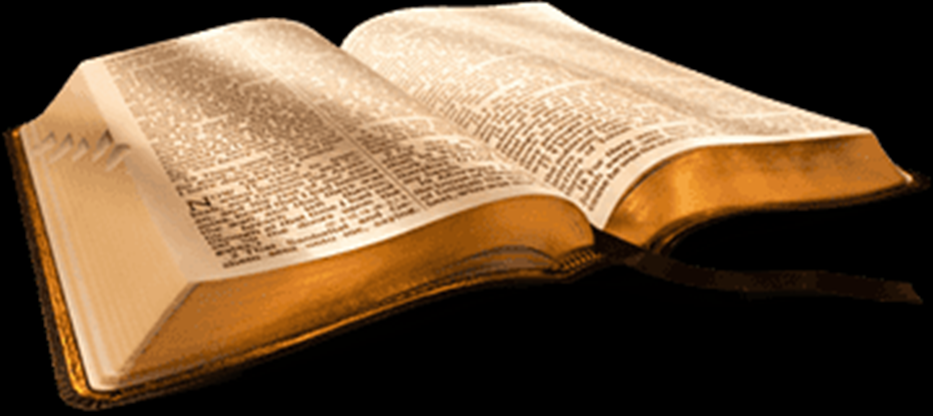 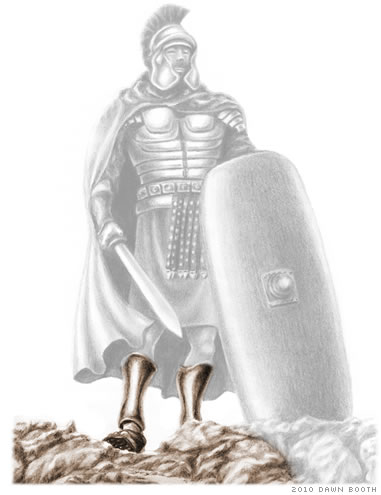 “And your feet shod with the preparation of the gospel of peace.”
Rom. 10:14-15 “How then shall they call on him in whom they have not believed? and how shall they believe in him of whom they have not heard? and how shall they hear without a preacher? And how shall they preach, except they be sent? as it is written, How beautiful are the feet of them that preach the gospel of peace, and bring glad tidings of good things!”
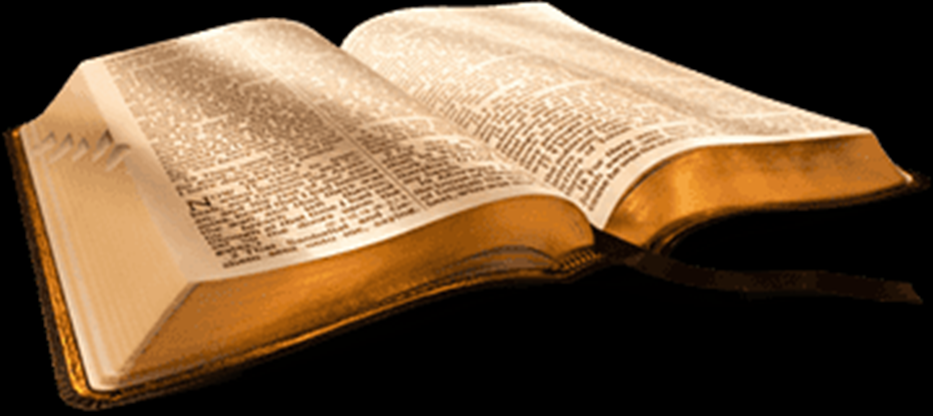 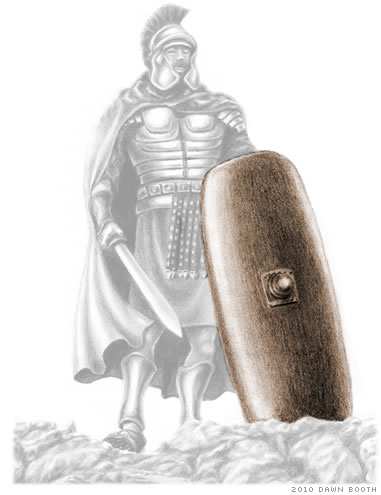 “Above all, taking the shield of faith, wherewith ye shall be able to quench all the fiery darts of the wicked.”
Rom. 10:17 “So then faith cometh by hearing, and hearing by the word of God.”
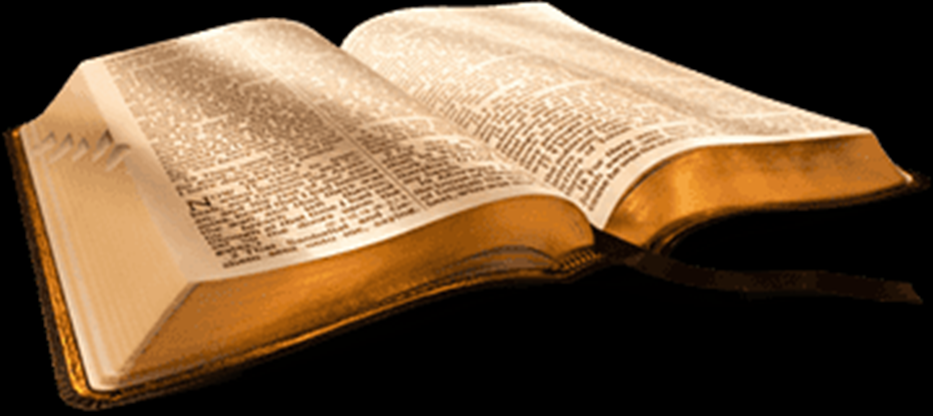 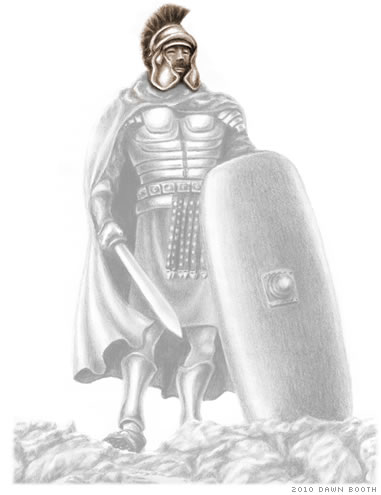 “And take the helmet
 of salvation.”
Col 1:5 “For the hope which is laid up for you in heaven, whereof ye heard before in the word of the truth of the gospel.”
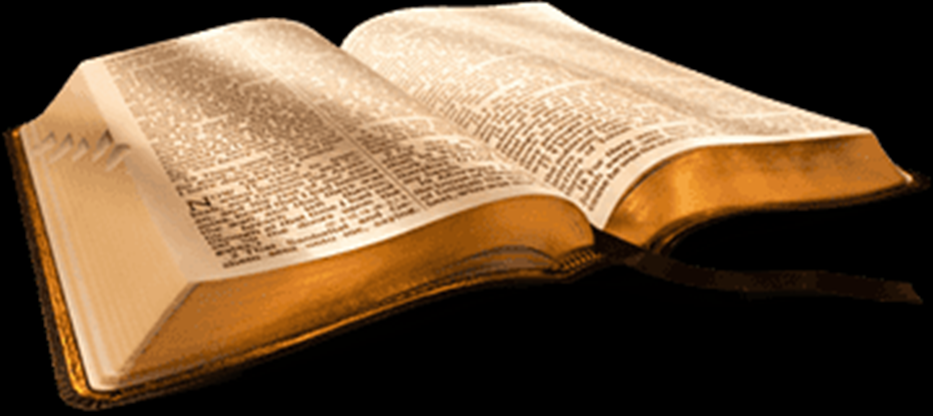 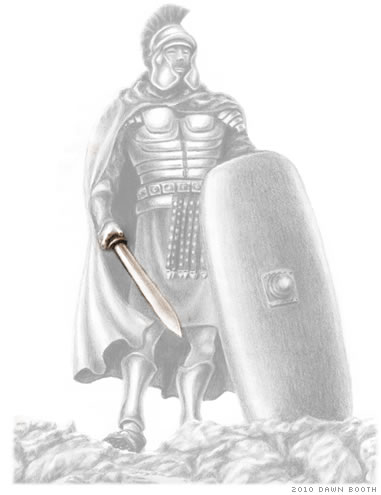 “And the sword of the Spirit, which is the           Word of God.”
Heb. 4:12 “For the word of God is quick, and powerful, and sharper than any twoedged sword, piercing even to the dividing asunder of soul and spirit, and of the joints and marrow, and is a discerner of the thoughts and intents of the heart.”
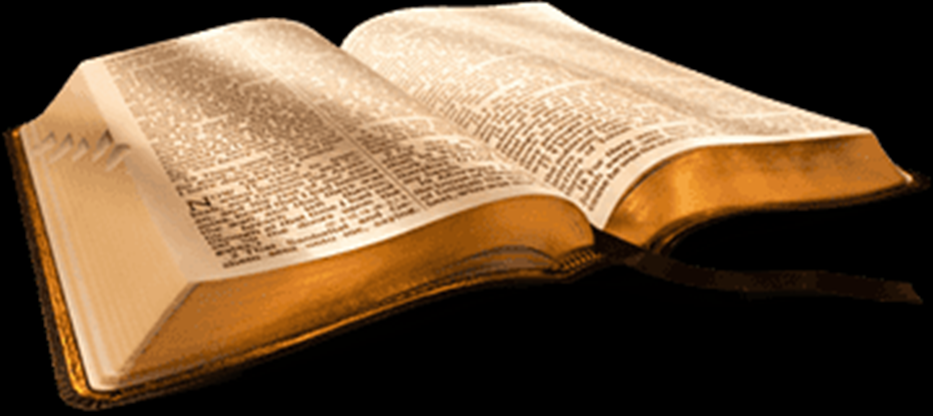 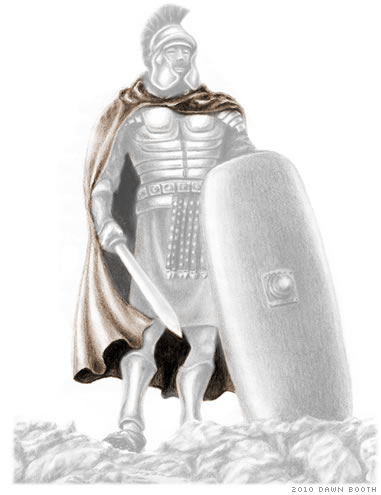 (Isaiah 59:17) “For He put on righteousness as a breastplate, and an helmet of salvation upon His head; and he put on the garments of vengeance for clothing, and was clad with zeal as a cloke.”
Titus 2:14 “Who gave himself for us, that he might redeem us from all iniquity, and purify unto himself a peculiar people, zealous of good works.”
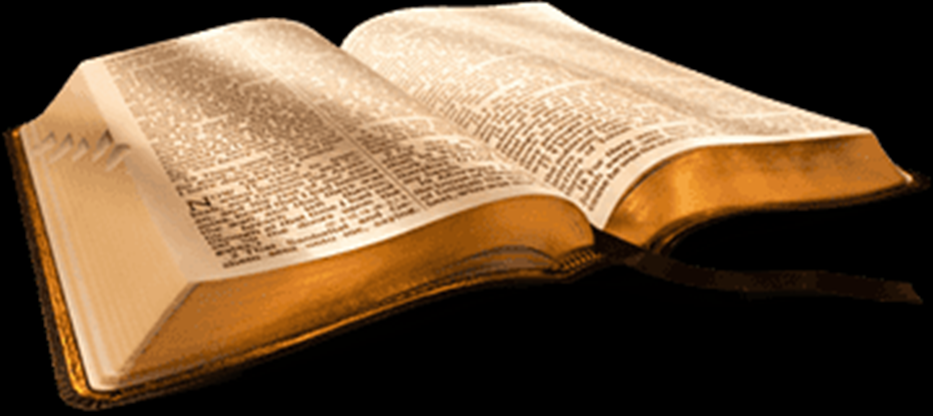 Do you have on the Armor of God?
No Armor no Victory!
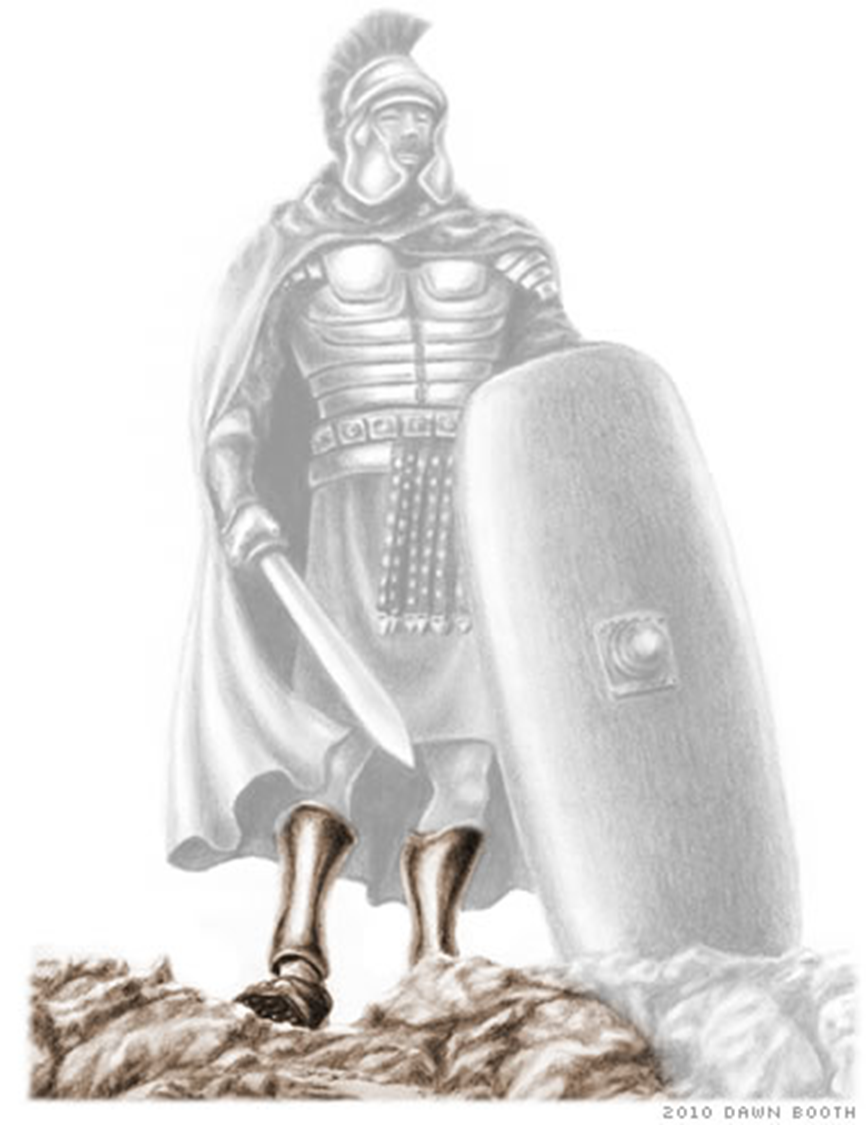 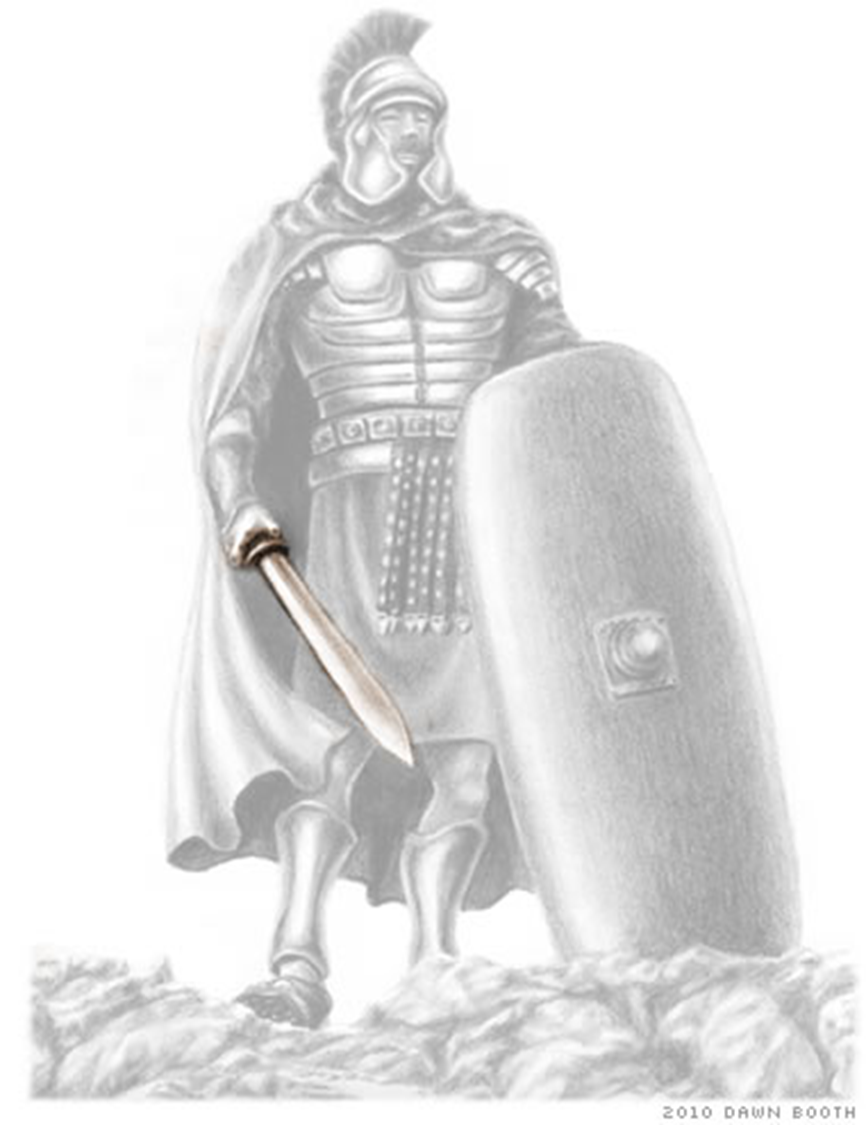 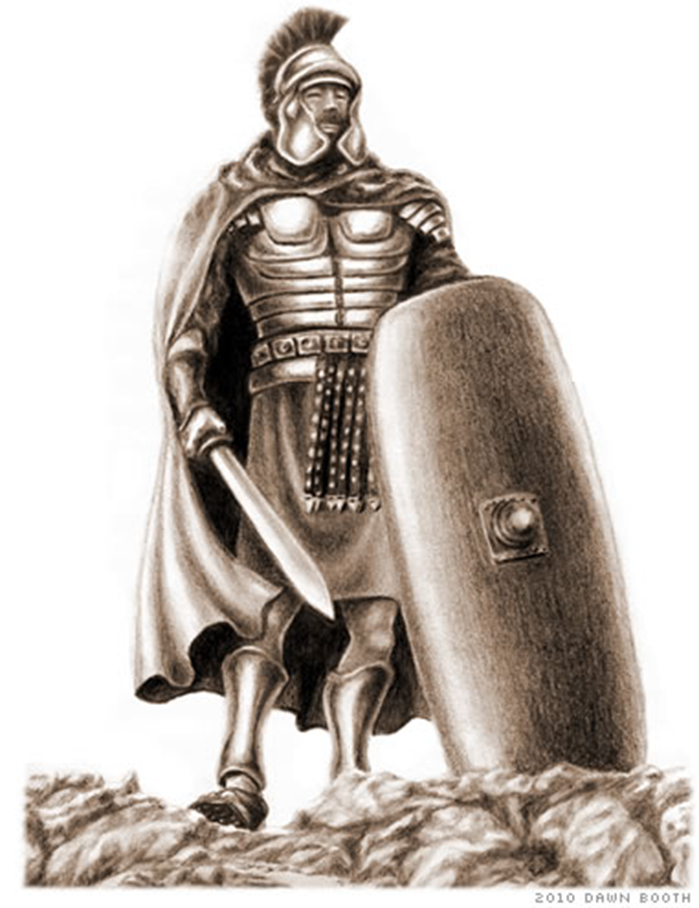 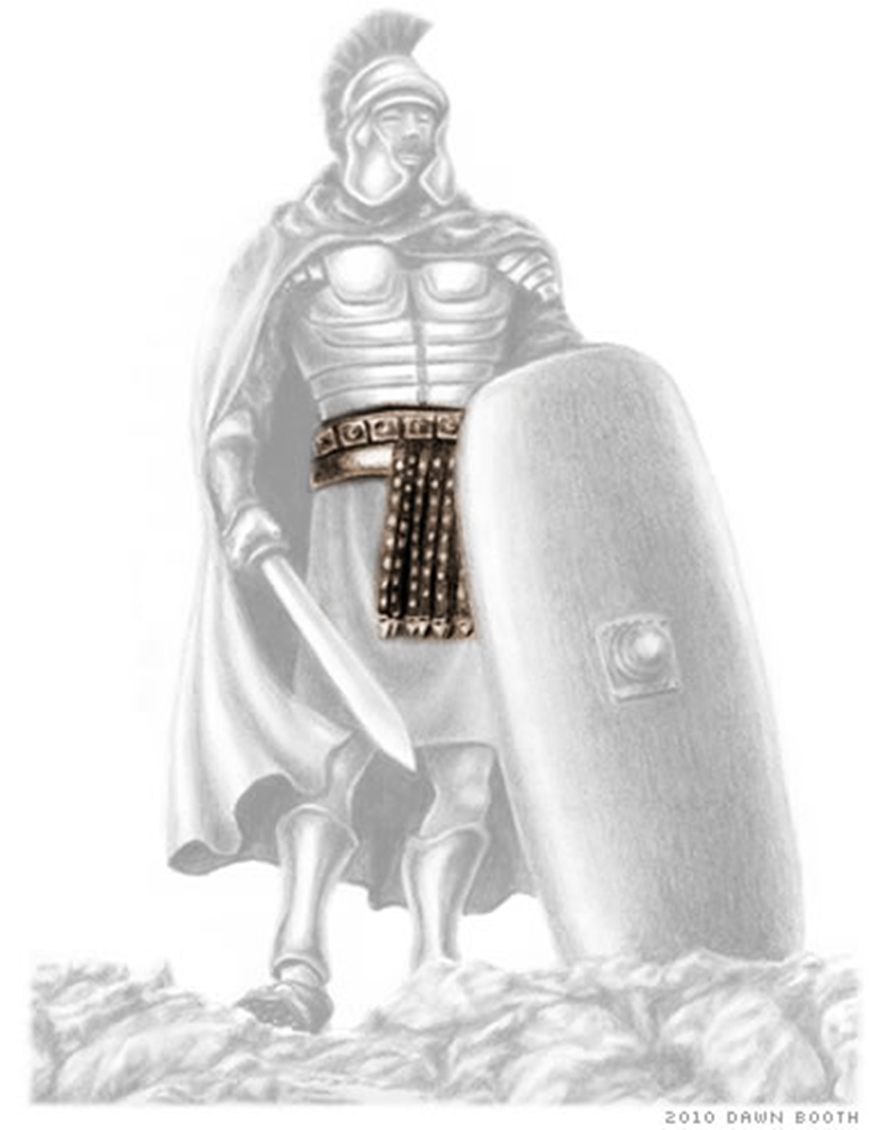 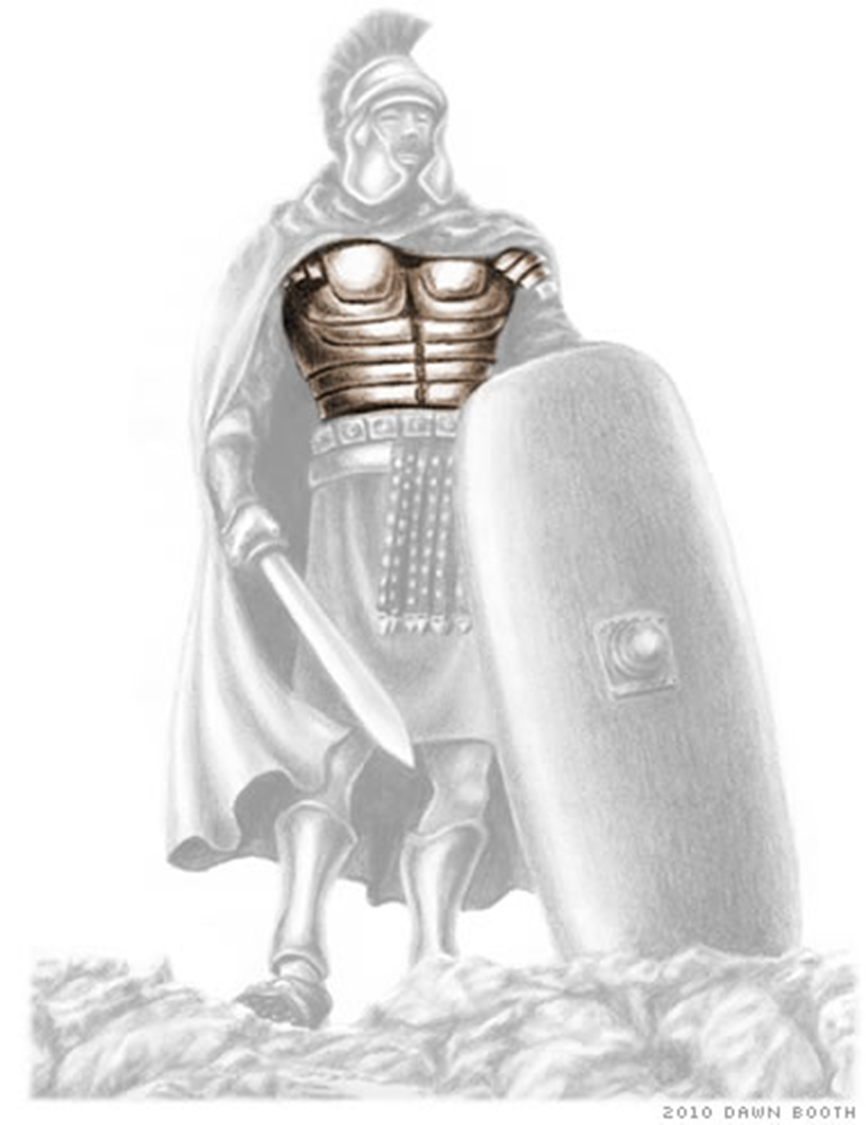 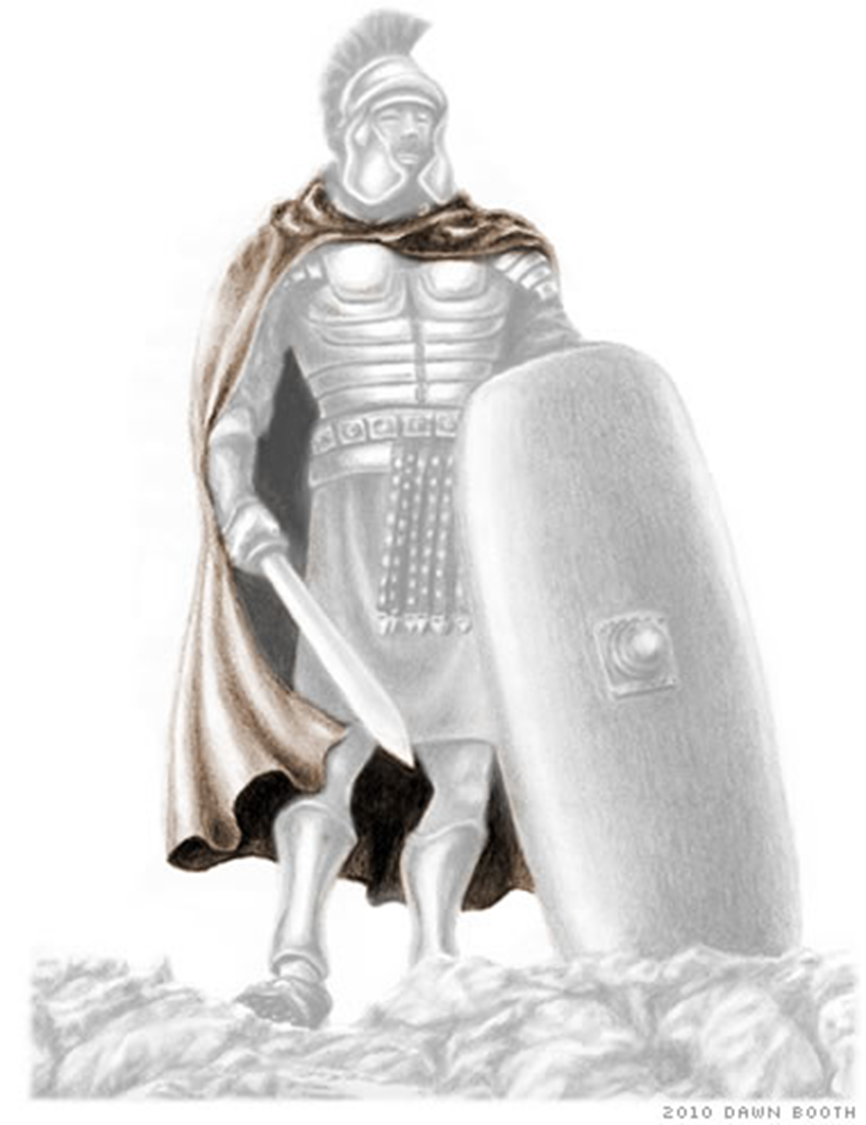 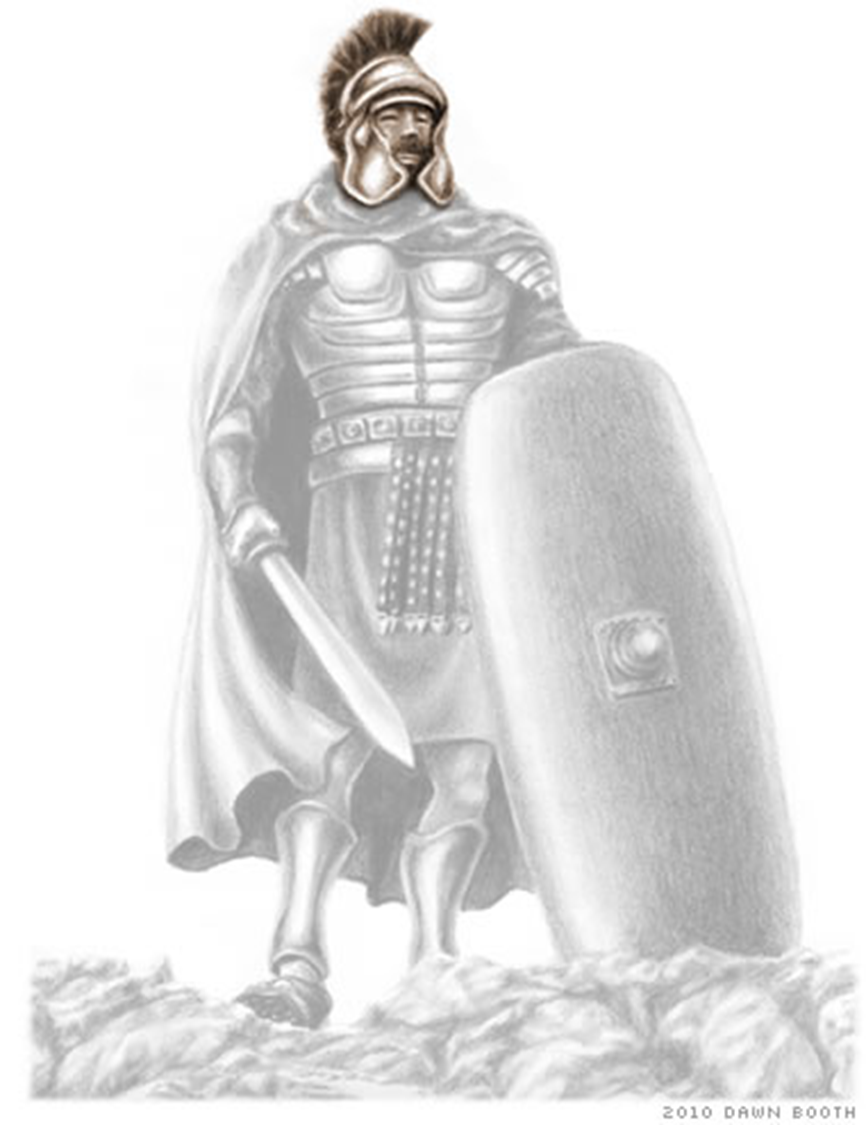 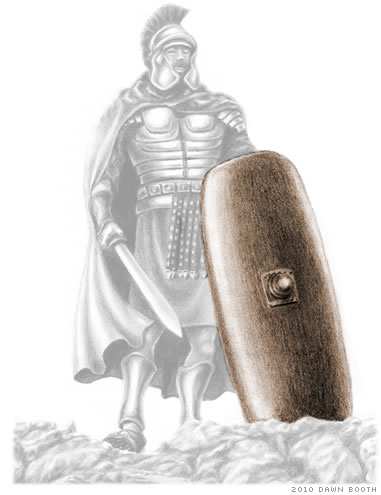 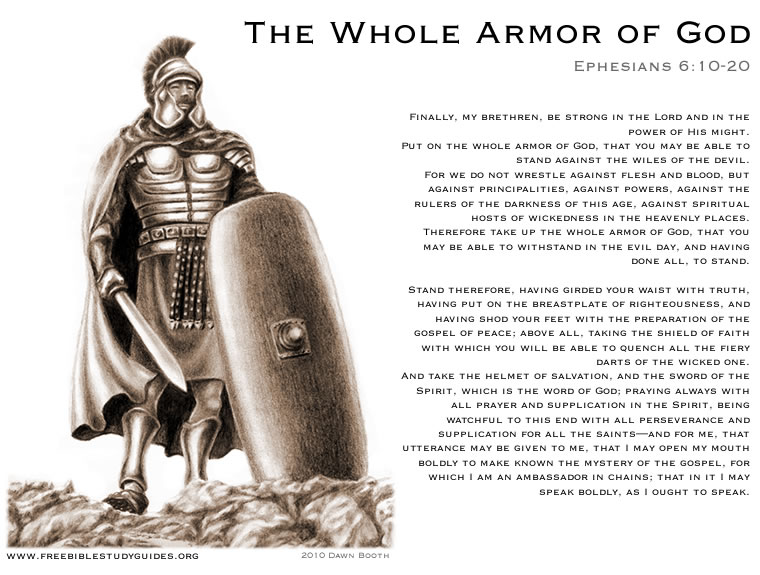